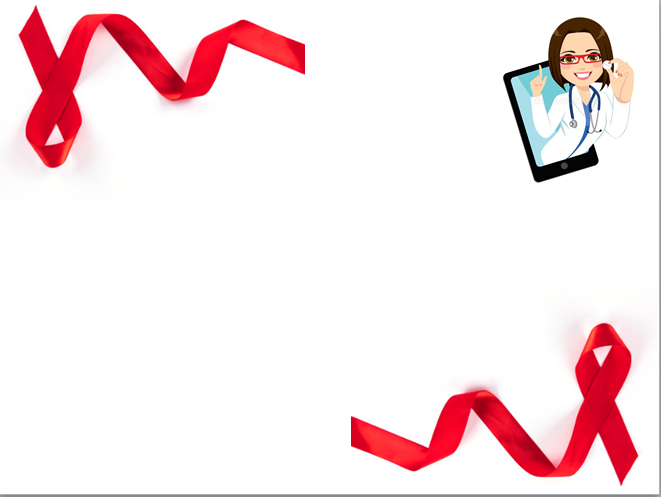 ВІКТОРИНА
«ЩО ТИ ЗНАЄШ ПРО СНІД?»
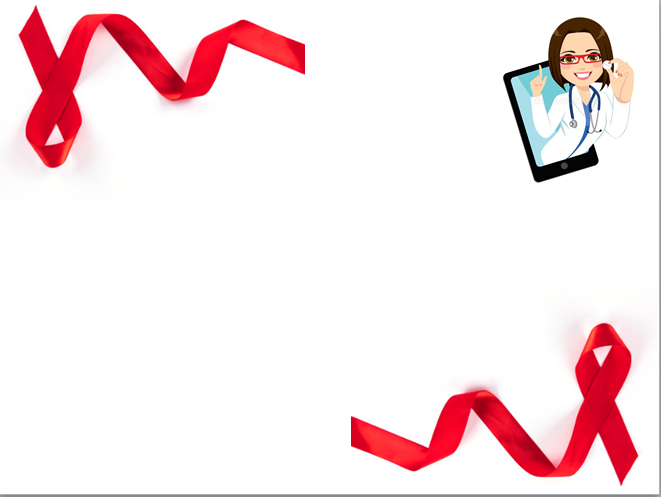 ЩО ЗАХИЩАЄ НАШ ОРГАНІЗМ 
ВІД ХВОРОБ?

ШКІРА

ЇЖА

ІМУНІТЕТ
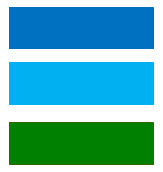 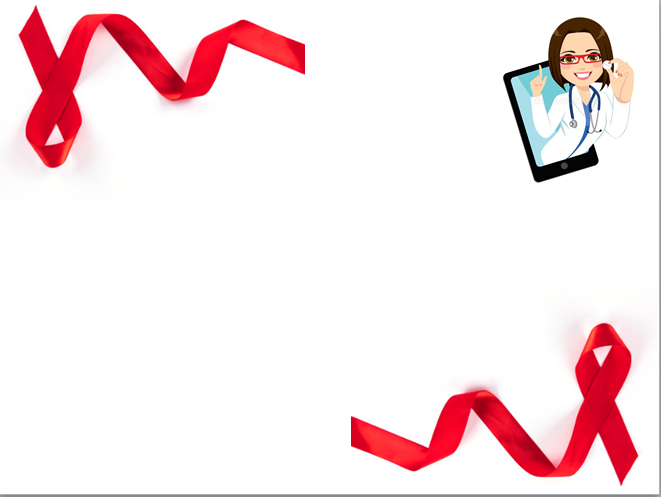 ІМУНІТЕТ – ЦЕ ….


КРОВ

АРМІЯ КЛІТИН

ЛІКИ
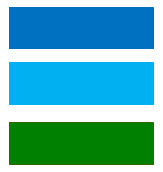 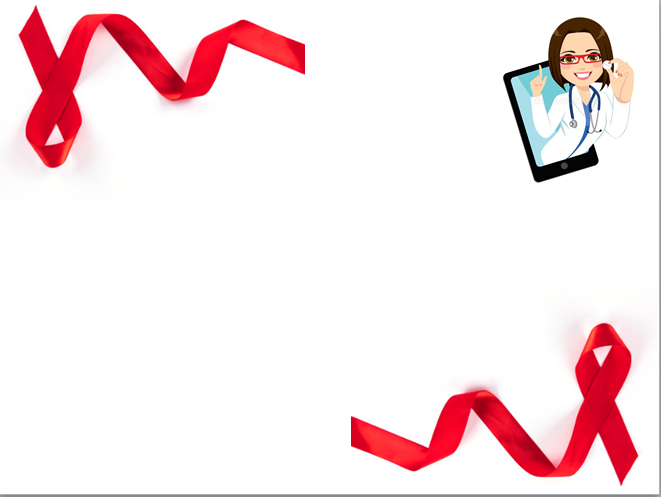 СКІЛЬКИ ВОРОЖИХ ВІРУСІВ ЗНЕШКОДЖУЄ
ЩОХВИЛИНИ ІМУНІТЕТ?

10

100

1000
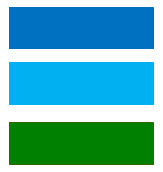 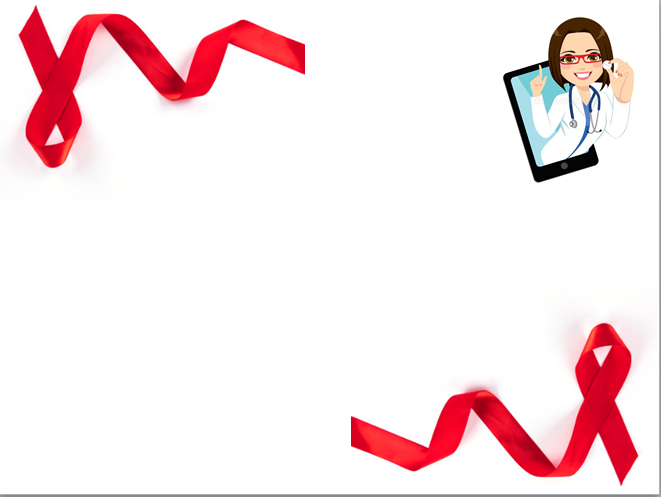 ЯК НАЗИВАЄТЬСЯ ВОРОГ,
 ЯКИЙ ЗНИЩУЄ НАШ ІМУНІТЕТ?

МІКРОБ ГРИПУ

ВІРУС ВІЛ

КОРОНАВІРУС
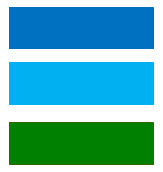 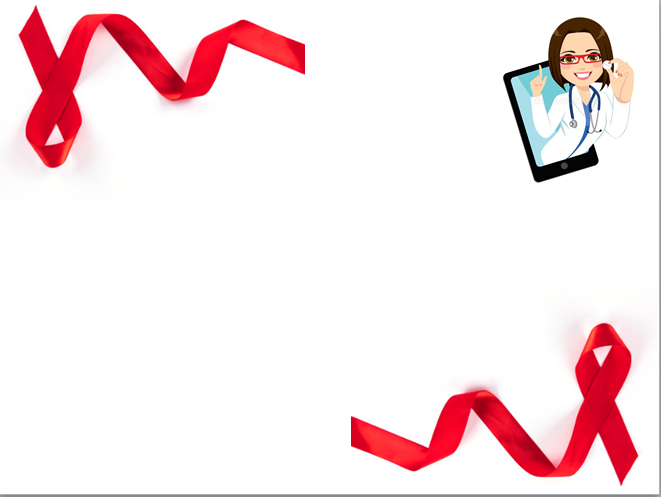 ЯК РОЗШИФРУВАТИ НАЗВУ 
ВІЛ?

                            ВІРУС ІМУНОДЕФІЦИТУ ЛЮДИНИ

ВІРУС І ЛЮДИНА   

      НЕ РОЗШИФРОВУЄТЬСЯ
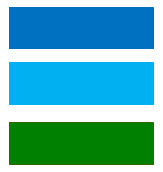 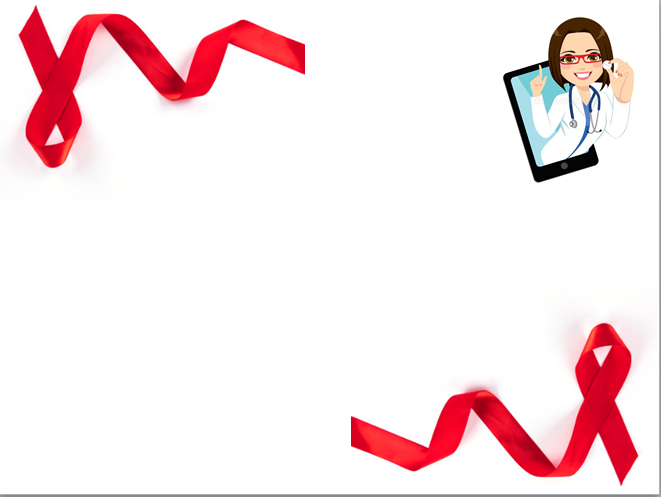 ЯКІ КЛІТИНИ ПЕРЕДУСІМ 
ВРАЖАЄ ВІЛ?

ТРОМБОЦИТИ

    Т - ЛЕЙКОЦИТИ

ЕРИТРОЦИТИ
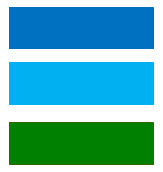 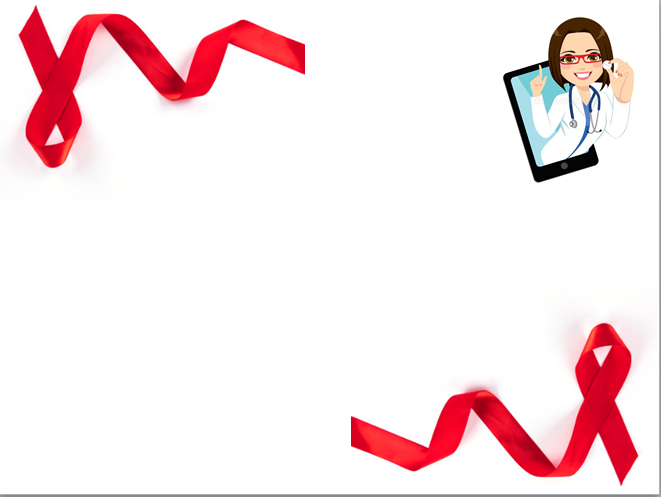 ПІСЛЯ ЗНЕШКОДЖЕННЯ 
Т-ЛЕЙКОЦИТІВ  ОРГАНІЗМ НЕ МОЖЕ …

БОРОТИСЯ

    ВТРАЧАЄ  СИЛИ

                 РОЗПІЗНАВАТИ ВОРОГІВ
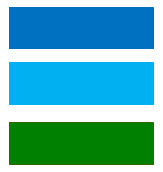 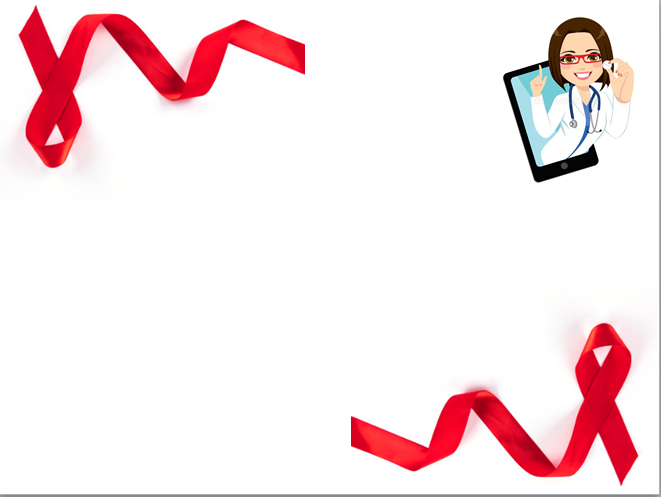 ЯКА ХВОРОБА РОЗВИВАЄТЬСЯ ПІСЛЯ ДІІЇ ВІЛу?

СВИНКА

ГРИП

 СНІД
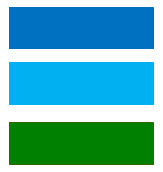 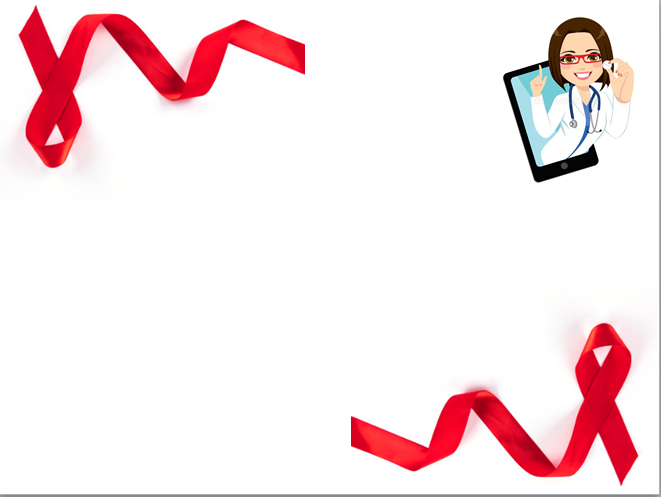 СНІД - ЦЕ

                            Синдром набутого імунодефіциту

С                  Страшна невиліковна хвороба

 Сам не знаю що
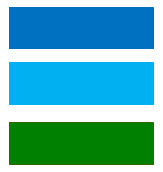 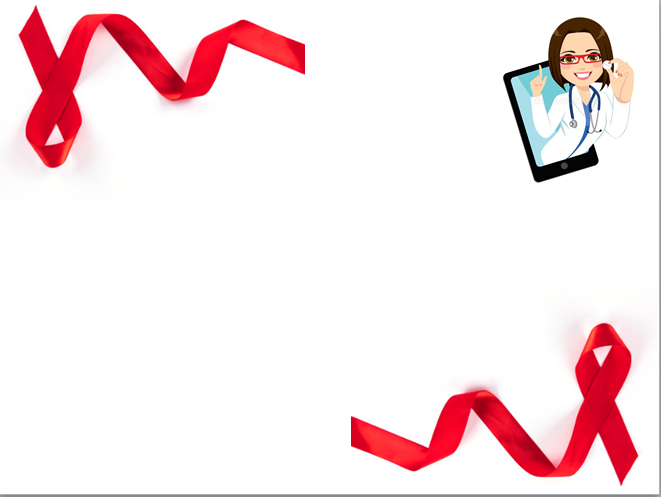 ВІЛ при переливанні інфікованої крові …
 
передається

     не передається

час від часу
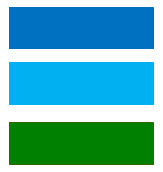 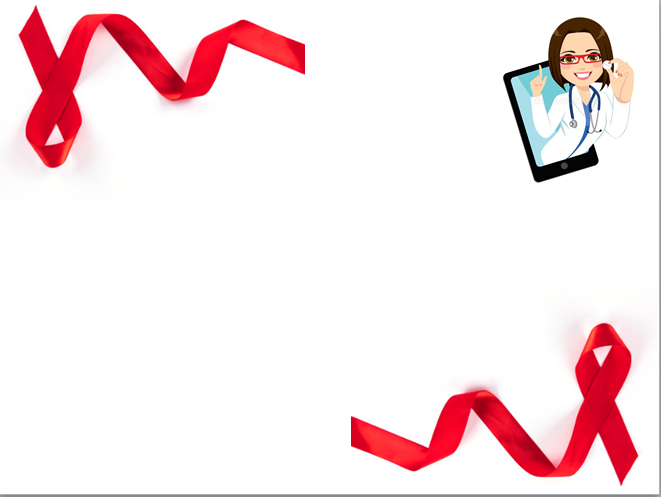 ВІЛ НЕ передається …
 
       через рукостискання

через повітря

             через нестерильну голку
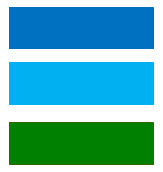 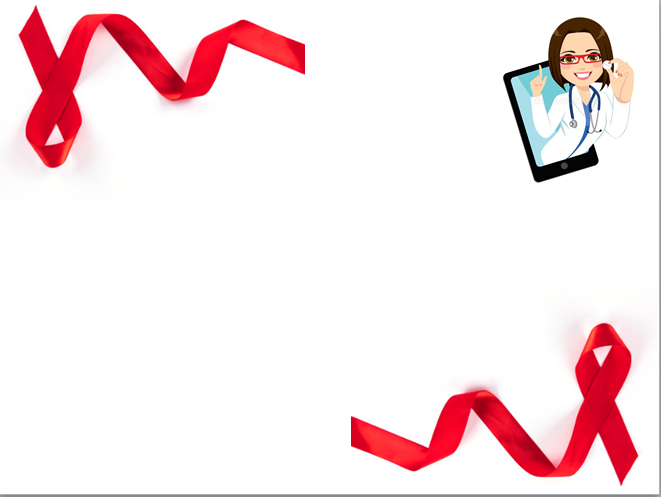 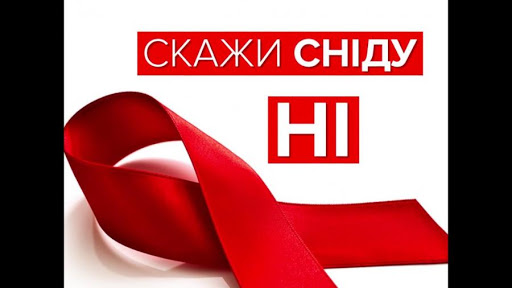